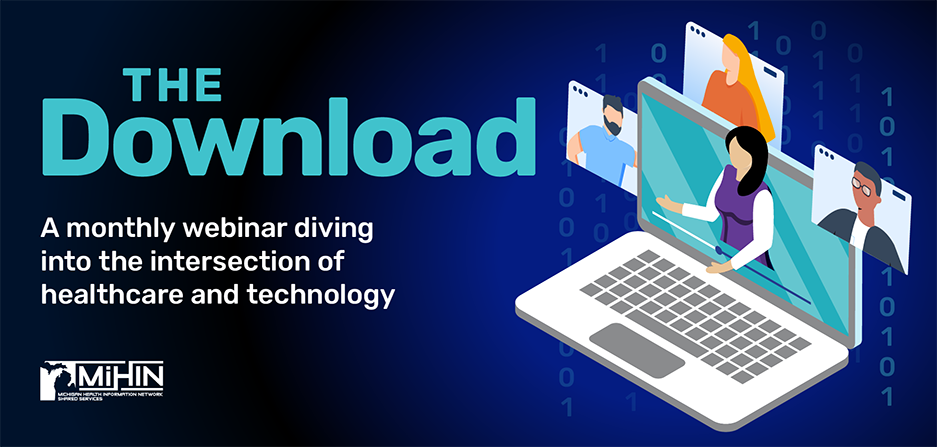 July 26, 2023
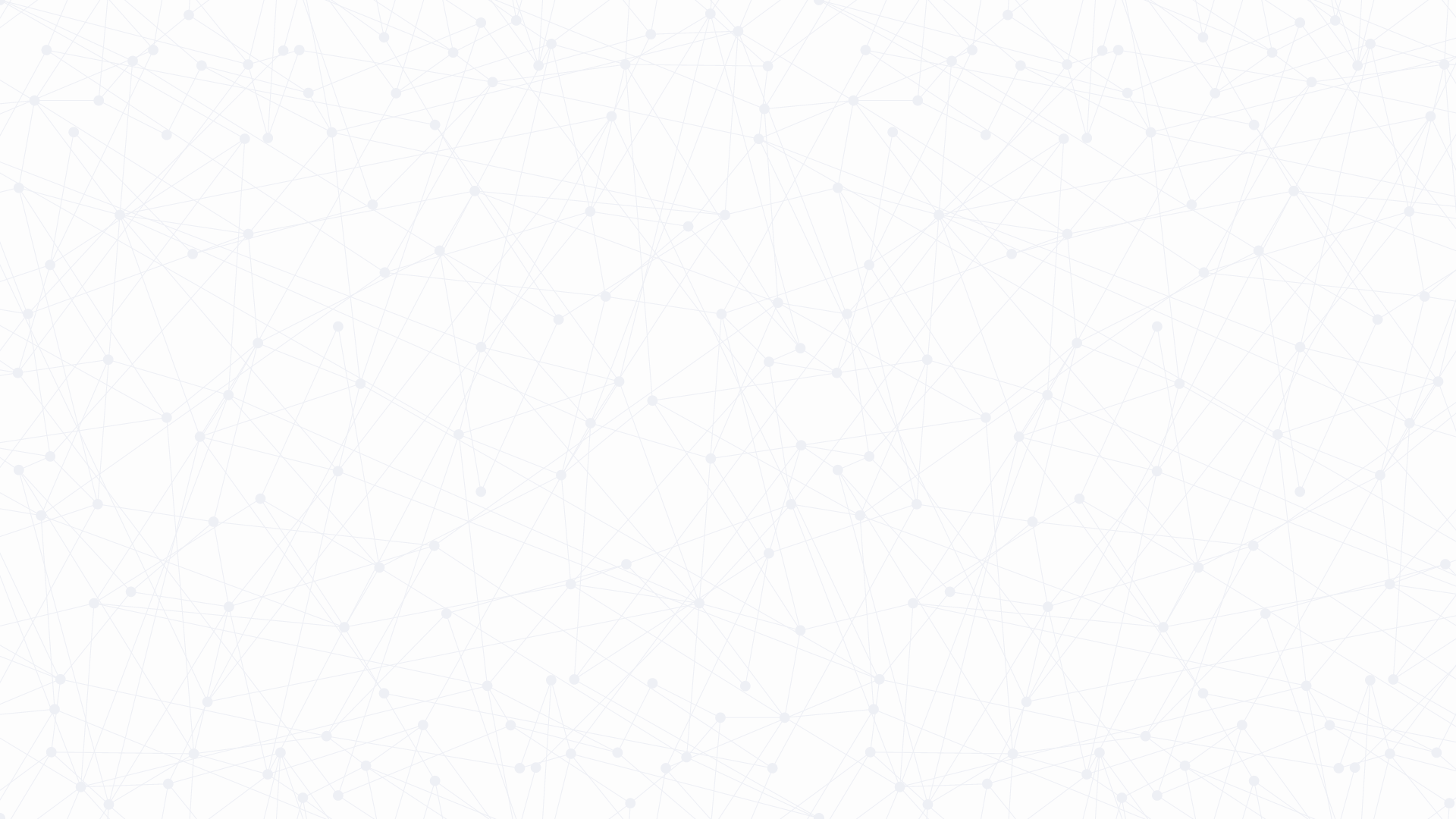 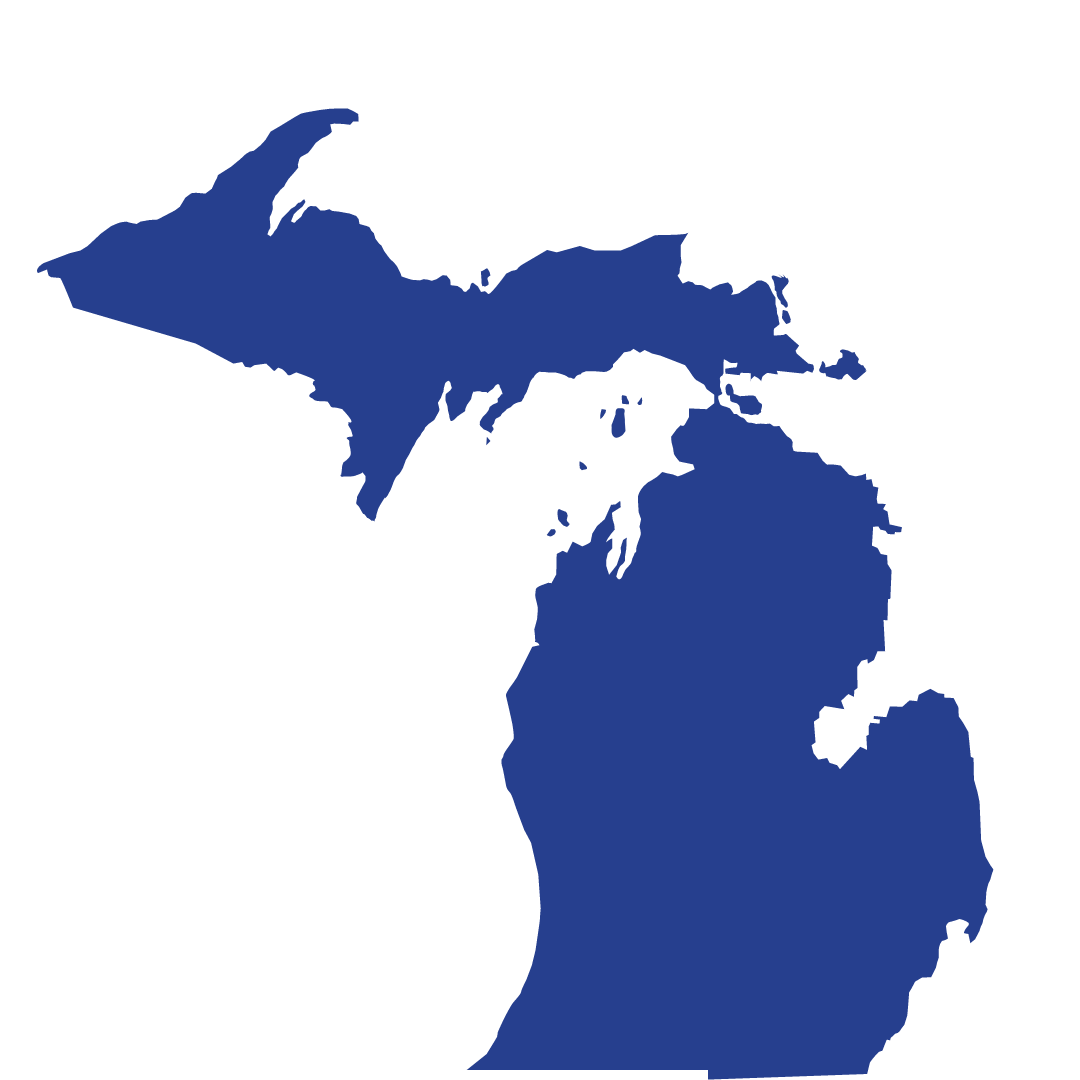 Michigan Health Information Network Shared Services (MiHIN)
MiHIN is a non-profit organization that provides technology and services to connect disparate sectors to securely, legally, technically and privately share health information.

An unbiased data trustee, MiHIN does not provide health care services or produce health care data. 

Instead, we help convene to share vital health information to advance care, better outcomes and lower costs.
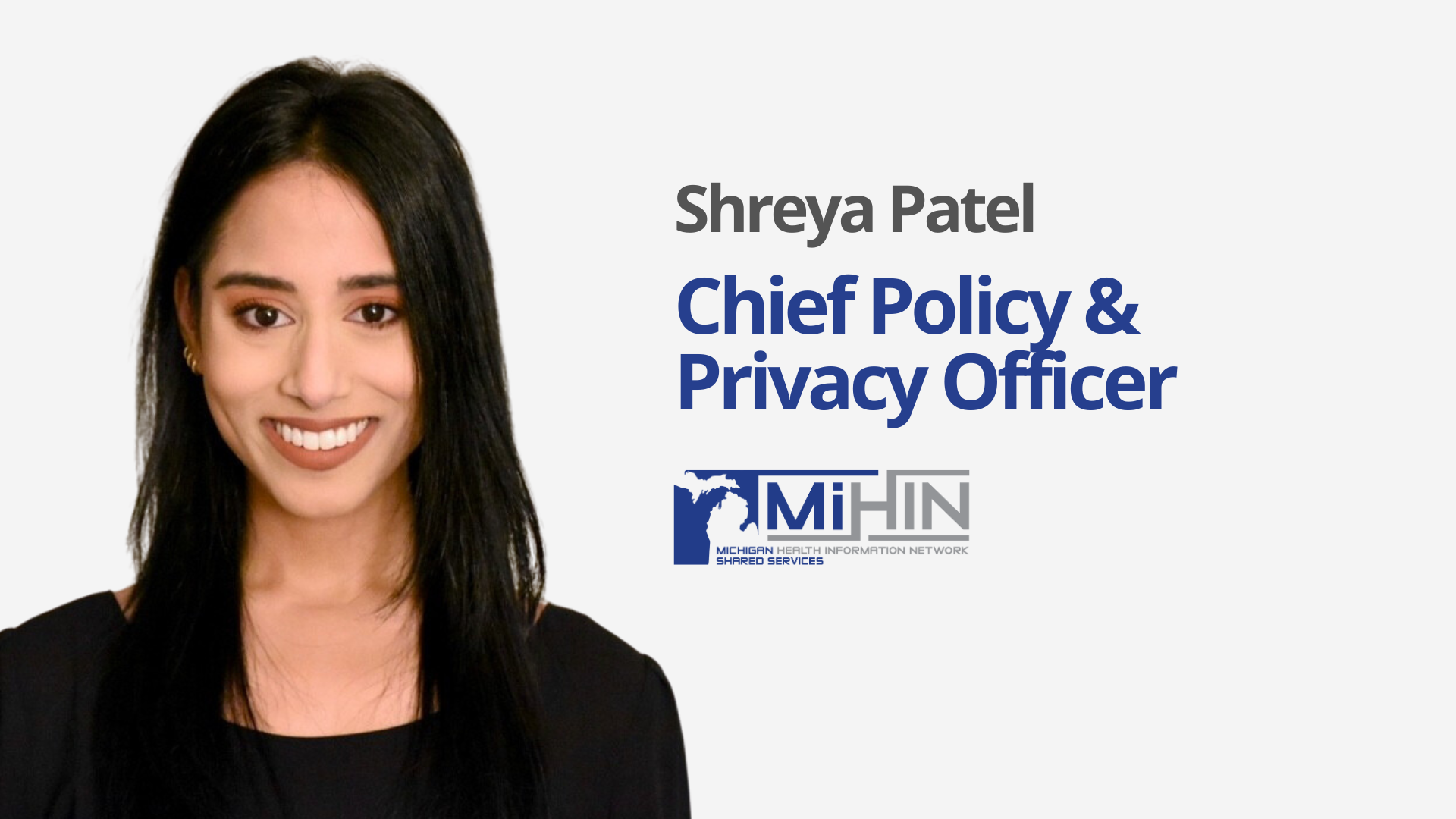 Data for Health; Data for Public Good
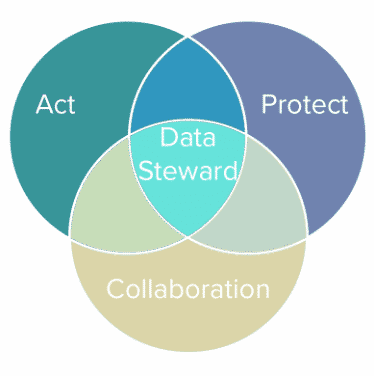 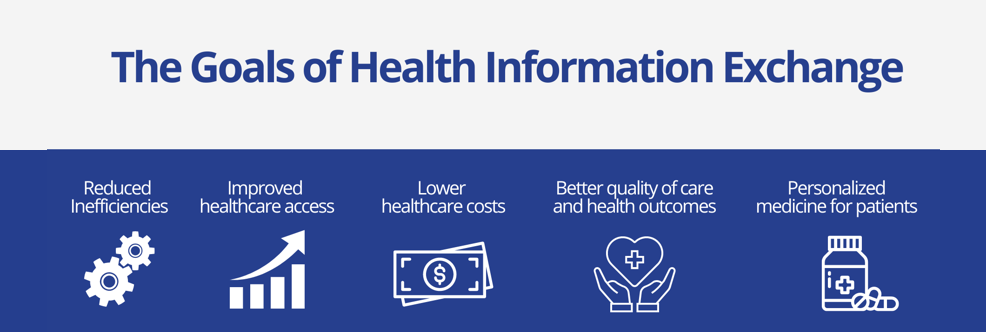 How can we support as you enhance patient safety and prevent medical errors?

How can we help you stay ahead of technological advancements and leverage our tech stack to improve healthcare delivery?

How can we help you effectively navigate and adapt to changing healthcare regulations and policies?


How can we help you manage and optimize healthcare data for better decision-making?
44,582
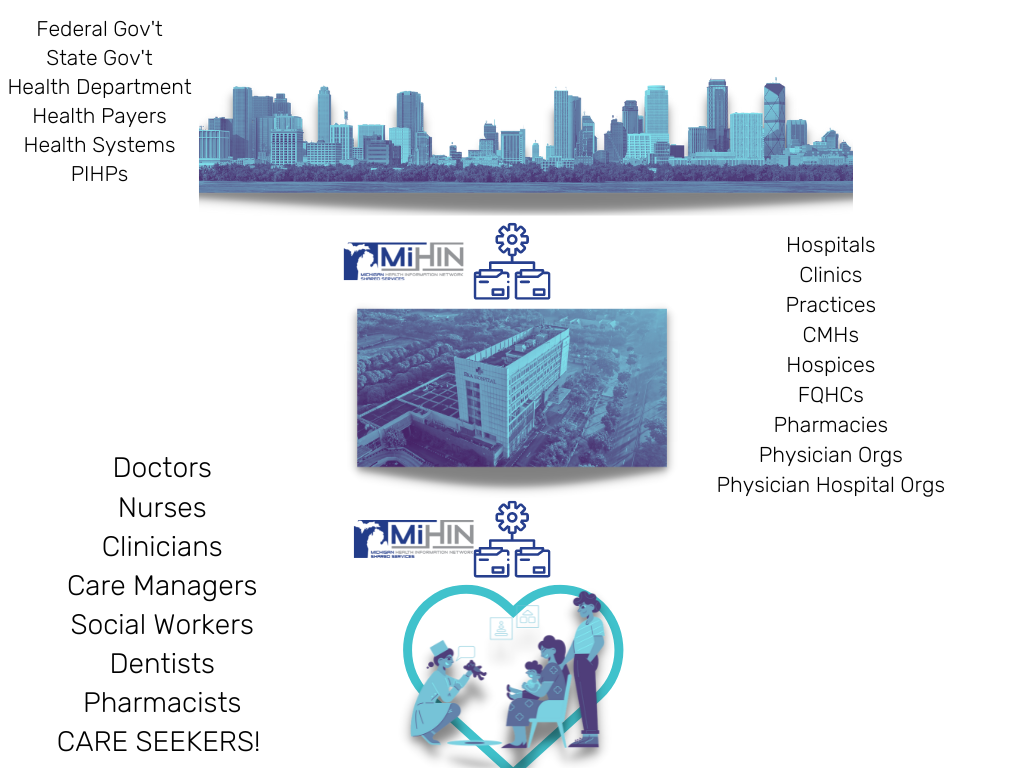 Michigan care providers with 
Active Care Relationships®
through MiHIN, working within
5,637
Michigan care entities
13.1M
Unique Patient Records
Statewide Health Information Exchange 
Breaks Down Data Silos and Creates Efficiency
Efficient and cost effective
Duplication of effort, waste and expense
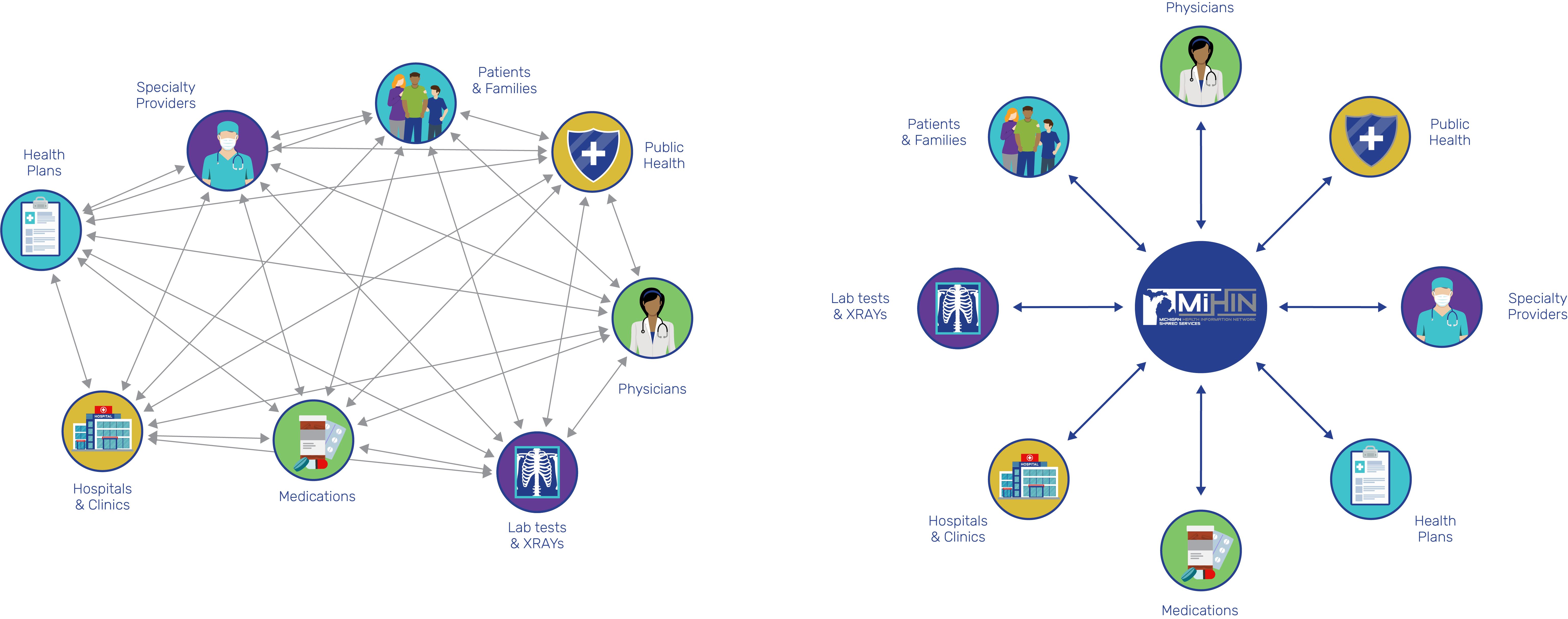 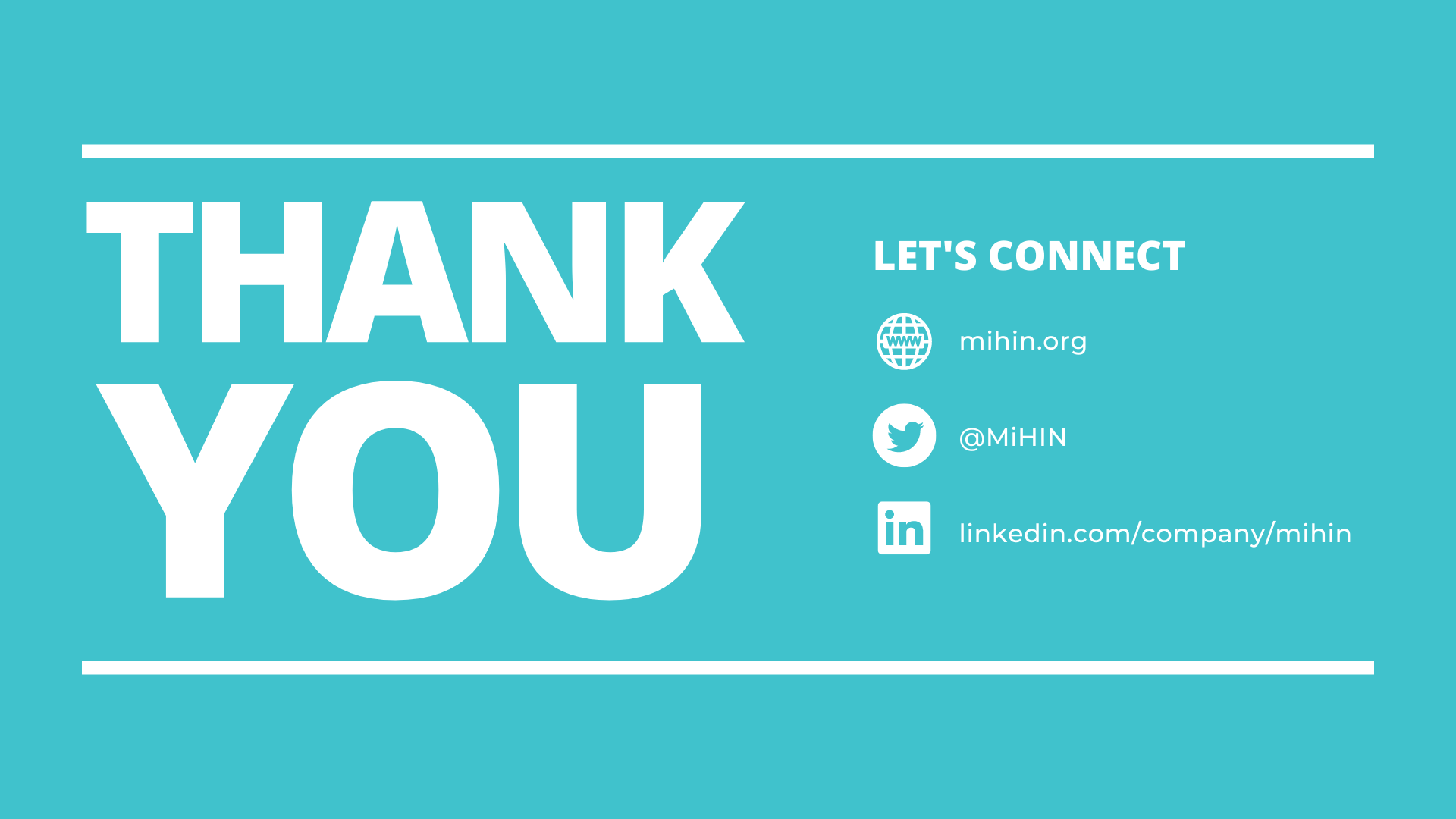 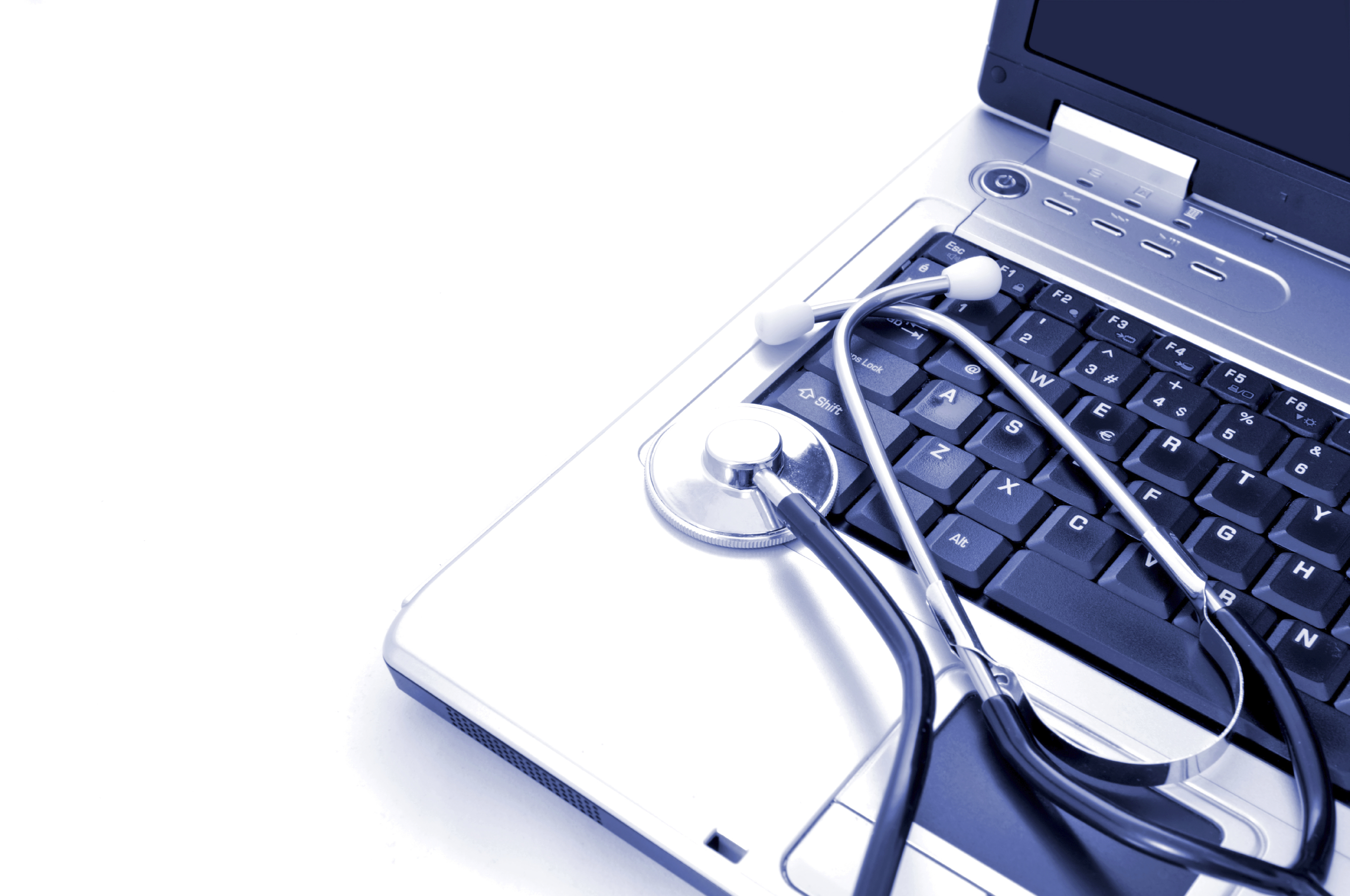 Policy Themes[About] A Year in Review
Shreya Patel
Chief Policy & Privacy Officer
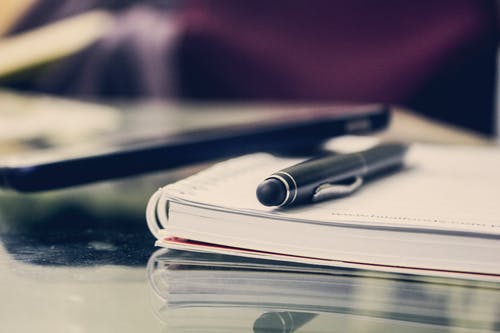 01
National Interoperability
Information Blocking
02
THEMES
Behavioral Health
03
Cross Sector Data Sharing
04
Fast Healthcare Interoperability Resource (FHIR)
05
National Interoperability
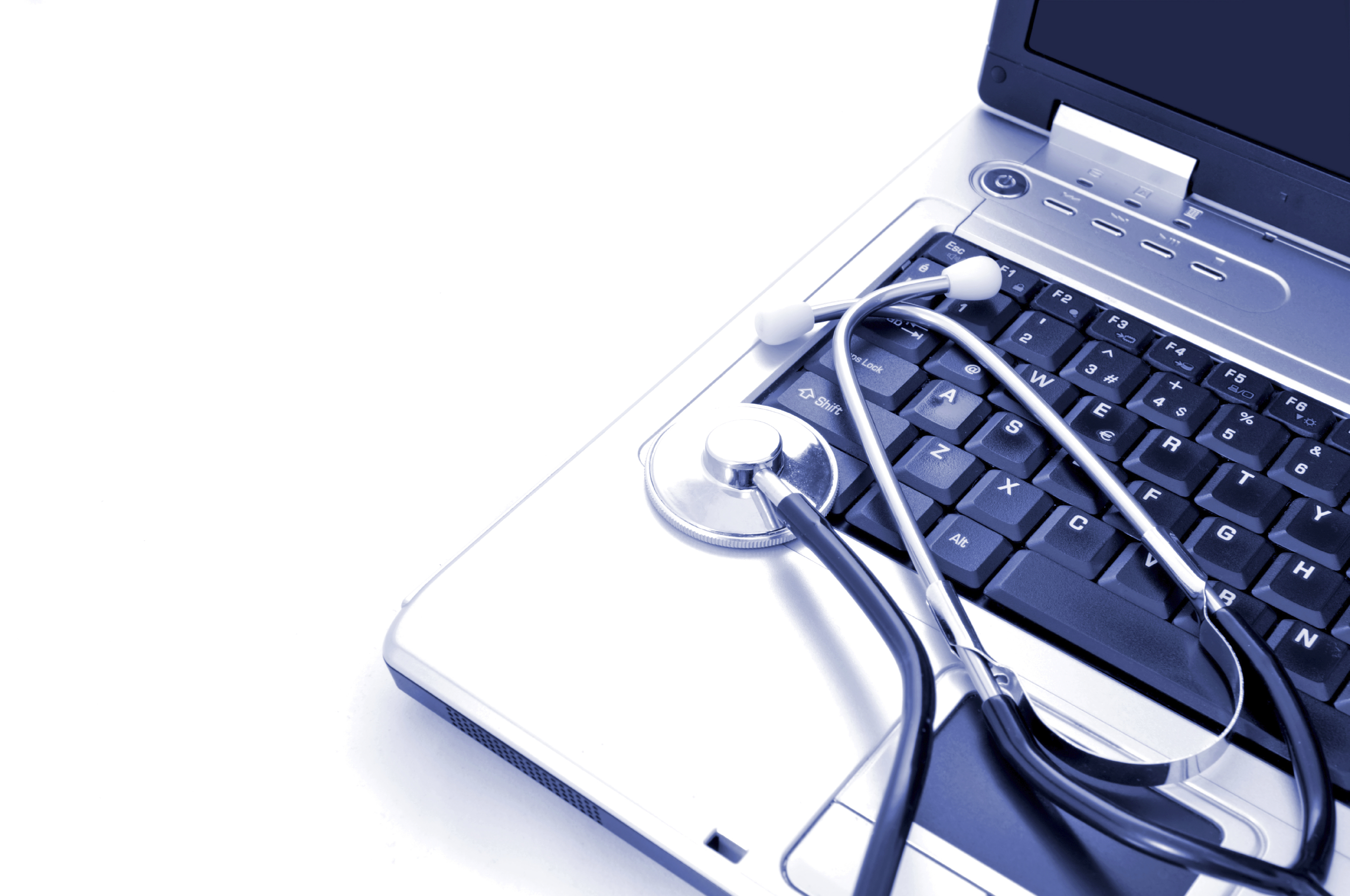 Trusted Exchange Framework and Common Agreement (TEFCA)
TEFCA Defined
What is TEFCA?
Trusted Exchange Framework
Common Agreement
Origins
21st Century Cures Act (2016)
Directed ONC to establish a framework for exchange between health information networks (HINs)
Goals
Universal policy and technical floor for national interoperability
Simplify connectivity and increase health exchange
Enable individuals to gather their own information
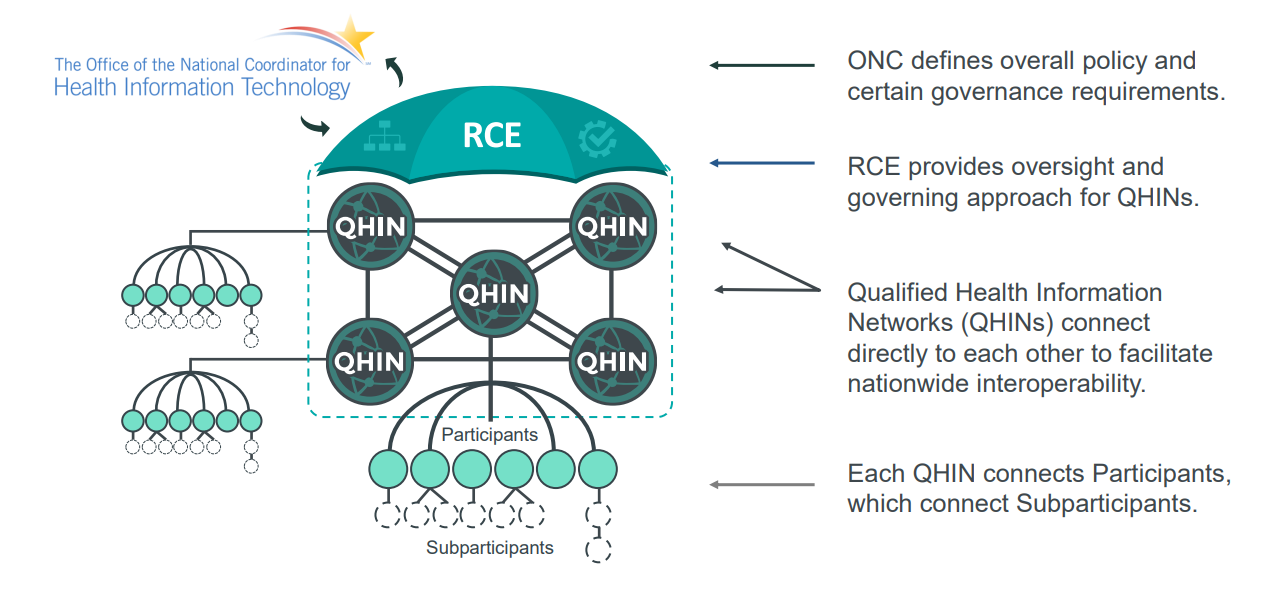 Source Sequoia Project: https://rce.sequoiaproject.org/wp-content/uploads/2022/01/RCE-Overview-of-the-Common-Agreement-Jan-26-FINAL.pdf
TEFCA Components
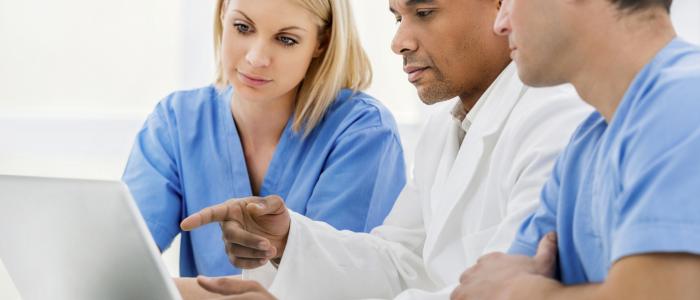 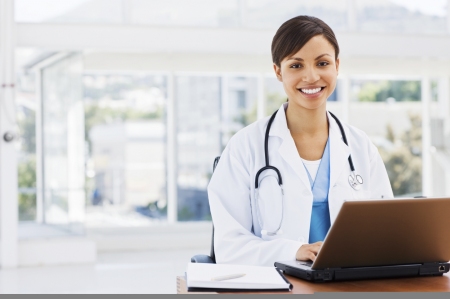 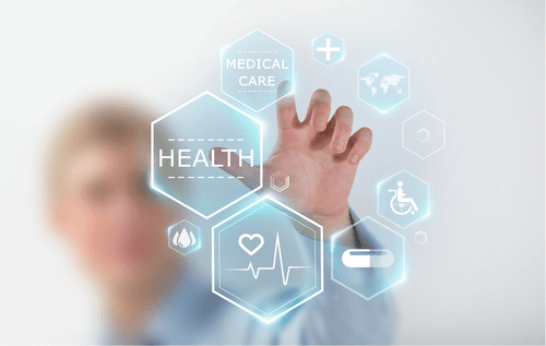 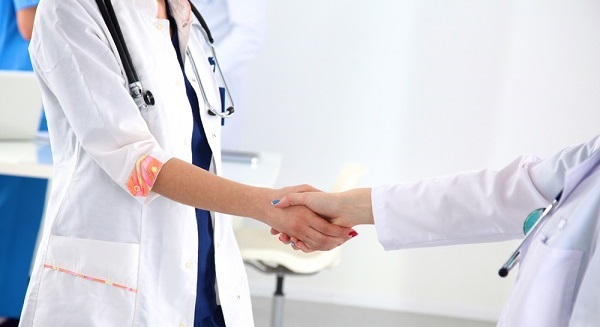 Common Agreement
Standard Operating Procedures
QHIN Technical Framework
Trusted Exchange Framework
What Are Recent Developments?
Provisional QHINs
Opt In/ Opt Out Notices
Standard Operating Procedures
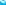 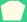 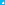 Why Does This Matter to Us?
Expanding existing exchange
Compliance requirements
Exchange Purposes 
Information Blocking
Information Blocking
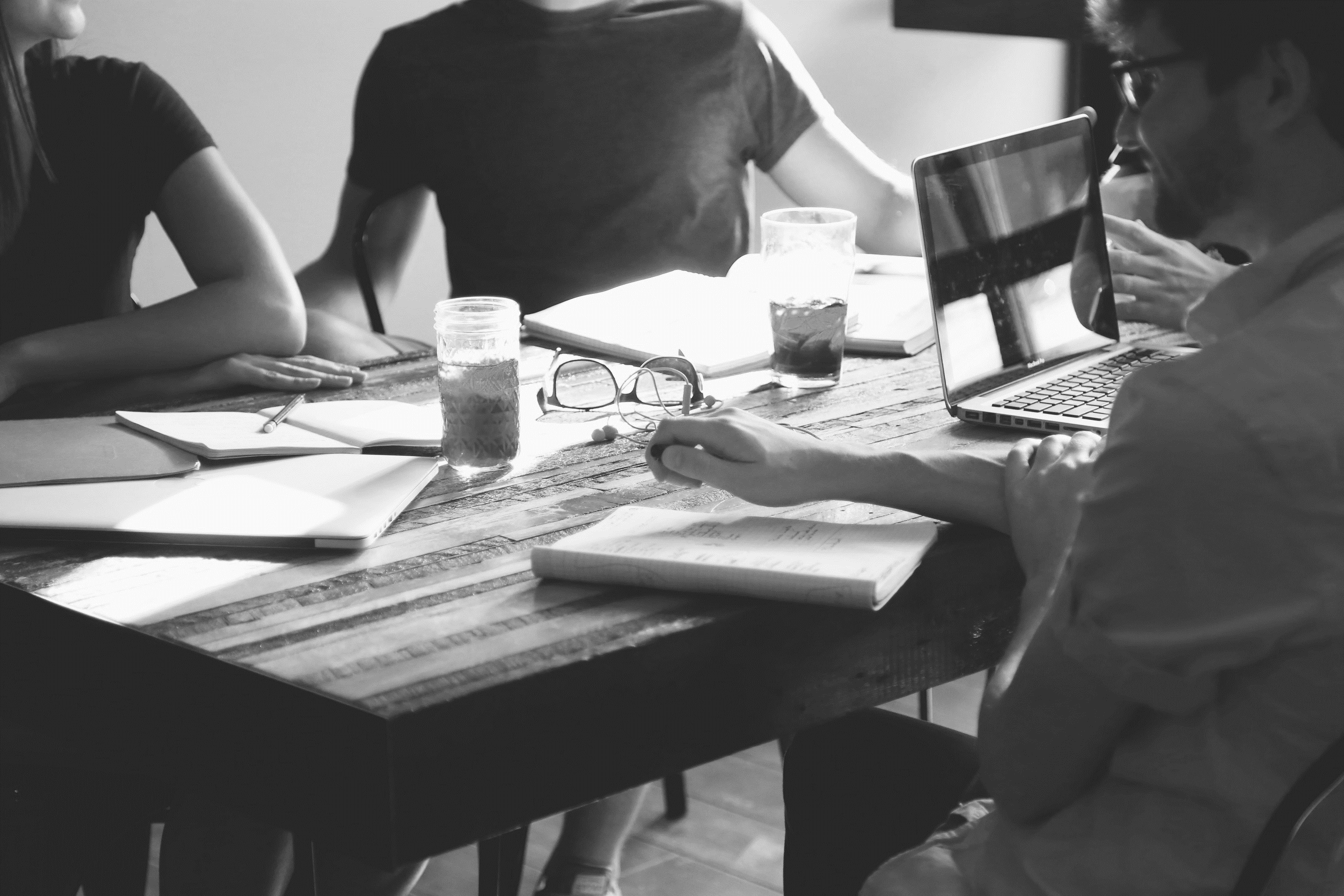 What does the Rule say?
The Rule prohibits Actors from engaging in practices that are likely to interfere with the Access, Exchange or Use of EHI.
 
The Information Blocking Rule is intent based. That means failure to satisfy a Safe Harbor does not mean that there is a violation of the Information Blocking Rule. However, most organizations strive to satisfy the conditions of any applicable Safe Harbor when engaging in practices that might implicate the Information Blocking Rule.
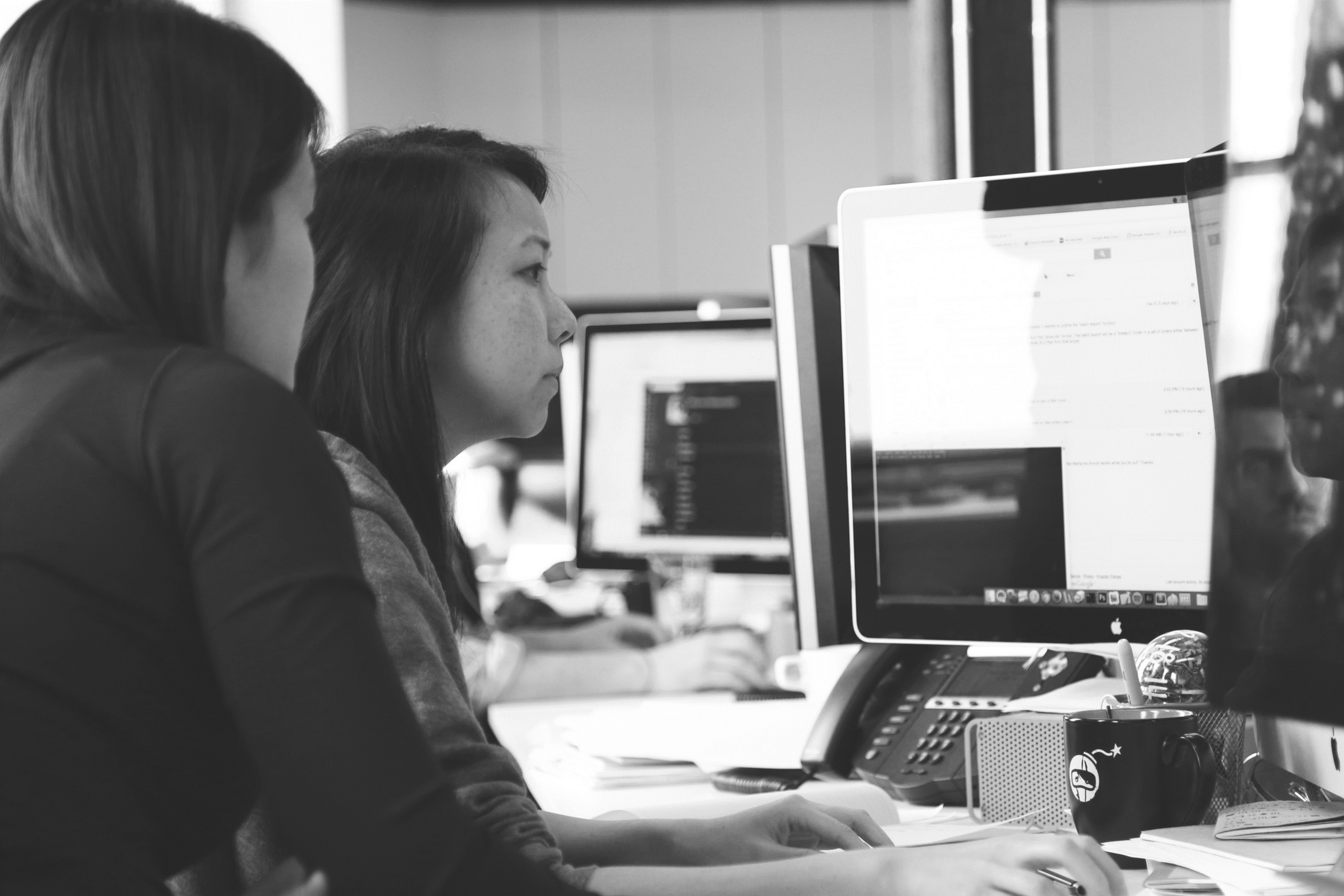 OFFICE OF THE NATIONAL COORDINATOR FOR HEALTH IT
FINAL RULE
Who is subject to the rule?
HEALTHCARE PROVIDERSHIES/ HINS
CERTIFIED HEALTH IT DEVELOPERS (ONC PROGRAM)
ONC Information Blocking Provisions
Exceptions
02.
Privacy
01.
Preventing Harm
08.
Licensing
03.
Security
07.
Fees
04.
Infeasibility
06.
Content and Manner
05.
Health IT Performance
Our Involvement and Resources
Resources:
Crosswalk of Applicability
Summary Documents
Frequently Asked Questions

Internal Activities: 
Task Force Compliance Plan Completion
“No” Information Blocking Policy
Why Does This Matter to Us?
Actor subject to the rule
Enforcement beginning
Participation in HIE/HIN
Data flows
Documentation
Comment Submission
Behavioral Health
42 CFR Part 2: Answering Your Questions
What is Part 2?
What is the need for Part 2?
How is this different or distinct from Behavioral Health generally?
What are misconceptions concerning behavioral health sharing
What has changed?
42 CFR Part 2: Confidentiality of Substance Use Disorder Records
What did the rule change address?
Alignment with HIPAA
Consent
Redisclosure
Accounting of disclosures
Notice of Privacy Practices 
How does this affect Us?
One time consent allowed with general designation for Health Information Networks and Exchanges
Removes barriers to sharing substance use disorder information
Any gaps to address?
eConsent Use Case
Source: Confidentiality of Substance Use Disorder (SUD) Patient Records  https://www.federalregister.gov/documents/2022/12/02/2022-25784/confidentiality-of-substance-use-disorder-sud-patient-records
Why Does This Matter and How We Can Support with Behavioral Health Sharing?
eConsent 
Collaborative forums
Policy Interpretation
Updating internal practices
New use case creation
Cross Sector Data Sharing
Hospital Inpatient Prospective Payment System (IPPS)Long Term Care Hospital Prospective Payment System  2023 (LTCH PPS)
Why does it matter to us?
Proposed changes for 2023.
IPPS is proposed changes to hospital requirements for reporting as well as Conditions of Participation (i.e., what hospitals must meet to receive Medicare funding) for 2023.
[Speaker Notes: We will go over our comments and solicit feedback from the Download attendees.]
What is covered in the Proposed Changes?
Medicare Maternal Health
Maternal Health Equity
Health Equity
Social Determinants of Health (SDOH)
Health Related Social Needs (HSRN)
Supplemental Payments for Indian Health, Tribal Health, and Puerto Rico
Measuring Healthcare Quality Disparities
And more
[Speaker Notes: [TO BE FILLED IN]]
Health Equity
Social Determinants of Health (SDOH)
Health Related Social Needs  (HRSN)
Screening
Hospital Commitment to Health Equity Measure
Strategic planning that prioritizes equity
 Improved data collection
Effective data analysis
Quality improvement efforts
Leadership engagement on fostering a culture of equity.
[Speaker Notes: [TO BE FILLED IN]]
Healthcare Quality Disparities and Healthcare Equity in Long Term Care Hospitals
Want to look at how SDOH can be attributed to clinical and non clinical factors
How to narrow gaps in outcomes, help LTCH address gaps in facilities
Equity for inclusion 
Reward Health equity summary score
Hospital Commitment to Health Equity 
providers that demonstrate good performance in care to those with social risk factors 
Request for information 
Guiding principles for selecting and prioritizing measures for disparity reporting across CMS quality programs
Principles for social risk factor and demographic data selection and use 
Identification of meaningful performance differences
Guiding principles for reporting disparity results.
[Speaker Notes: [TO BE FILLED IN]]
Our Comments to IPPS Rule
Insight into how reported data will be actionable moving forward
Listing HIEs as a resource for meeting certain measures or as evidence of effort
Clarity on sharing information with community based organizations for SDOH and HRSN
Updates to Notice of Privacy Practices to preserve patient autonomy 
Promote incentives over penalties
[Speaker Notes: [TO BE FILLED IN]]
Fast Healthcare Interoperability Resource (FHIR)
21st Century Cures Act
Purpose: To accelerate medical product development and bring new innovations and advances to patients who need them faster and more efficiently
Think of this as a “catch-all” healthcare bill, the same way the HITECH Act was
Important Provisions
Section 4001: Health IT Usability
Section 4002 (a): Conditions of Certification
Section 4003 (b): Trusted Exchange Framework and Common Agreement
Section 4003 (c): Health Information Technology Advisory Committee
01
Legislation allows Congress to give the authority to HHS (the ONC and CMS) to take action and act on Congress’ directives
Section 4004: Identifying reasonable and necessary activities that do not constitute information blocking
Title IV is where you will find the majority of the information that will apply to Velatura information sharing. E.g. Patient Access Rule; Information Blocking
02
Source: H.R.34 - 21st Century Cures Act (2015-2016) https://www.congress.gov/bill/114th-congress/house-bill/34
03
21st Century Cures Act Interoperability Mandates
ONC Trusted Exchange Framework and Common AgreementUSCDI v3 Inpatient Prospective Payment Systems Rule
CMS Patient Access RuleONC Information Blocking Rule

ONC USCDI v1
Compliance for 2023 CMS Mandates
CMS Proposed Rule: Prior Authorization API
Payer to Payer API
Provider Access APIUSCDI v4
CMS Conditions of ParticipationUSCDI v2
2016
2020
2021
2022
2023
2026
21st Century Cures Act
Fast Healthcare Interoperability Resources (FHIR)
Standard which defines data formats, elements, and an application programming interface (API). 
Eases the complex barriers for healthcare interoperability.
Advantages of FHIR include:
Standard for data querying
Support from major vendors and government entities.
FHIR Resources that provide building blocks for a modular framework.
Using modern internet technologies and protocols.
Linking FHIR Resources together to tell a story.
Authorization and authentication for data access.
What is FHIR?
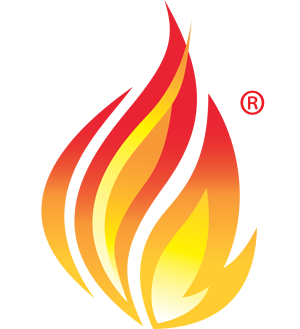 [Speaker Notes: (FHIR) as a standard to define data formats, elements, and application programming interfaces or (APIs) for data exchange. APIs enable the secure transfer of information between people and apps. 

By using APIs, FHIR takes an internet-based approach to making PHI available to allow access to  patients, providers, and payers. It's an efficient and safe way to share patient data across the healthcare ecosystem and it's rapidly advancing interoperability efforts where previous standards have failed. 


The main goal of FHIR is to ease the complex barriers that exist for healthcare interoperability. 
Some advantages of FHIR include:
availability of a standard for data querying
introduction of an open standard for all healthcare data
support from major vendors (such as Epic and Cerner) and government entities 
FHIR Resources that provide building blocks for a modular framework 
Uses modern internet technologies and protocols
linking FHIR Resources together to tell a story]
2023 Mandates from 21st Century Cures: FHIR Based Exchange
Prior Authorization
Prior Authorization Requirements, Documentation, and Decision FHIR API
Fully integrated API which can automate process of pulling Prior Authorization elements from medical record
Payer to Payer Exchange
Share information with existing and concurrent payers through FHIR API
Provider Access API
Create FHIR API for providers to access information on their patients
Leverage Health Information Networks for provider patient attribution
Source: Advancing Interoperability and Improving Prior Authorization Processes for MA Organizations and Medicaid Managed Care Plans, State Medicaid Agencies, State CHIP Agencies, CHIP Managed Care Entities, and Issuers of QHPs in the Federally-Facilitated Exchanges (CMS-0057-P)CMS-2022-0190), released in 2023. Prior Authorization: https://www.federalregister.gov/d/2022-26479/p-78 Payer to Payer: https://www.federalregister.gov/d/2022-26479/p-396 
Provider Access API: https://www.federalregister.gov/d/2022-26479/p-277
How Does this Affect Us?
Current Offering
InterOp Station helps affected payers fulfill the Patient Access API requirement
This allows individuals to exercise their Right of Access through third party applications
To continue to support payer community, it will require:
Building a fully integrated FHIR API for PARDD
Outlining provider and patient attribution process
Providing provider education on new Provider Access API
Beginning payer to payer exchange utilizing FHIR Bulk 


Compliance date is TBD, but it will begin in 2026
Provider Impact for Prior Authorization
PARDD
Prior authorization requirement transparency
Ability to automate information sharing
Provider Access API
Ability to view patient information
Ability to view past approvals and denials
What Else?
Other Priorities We Have Seen
Maternal Health
Reproductive Health
Patient privacy 
Tribal Health
Questions?
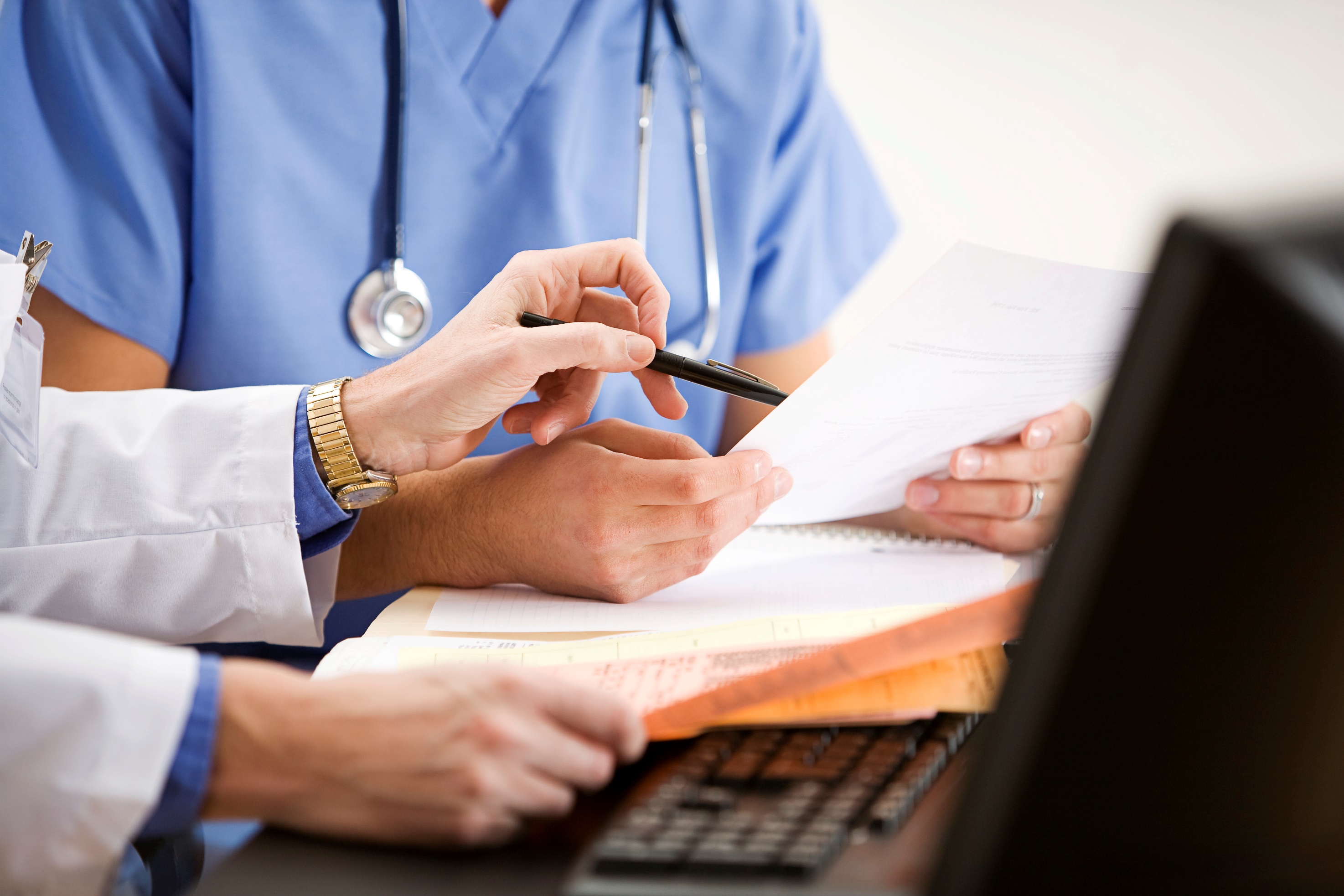 Thank you!
Shreya Patel
Chief Privacy and Policy Officer
shreya.patel@mihin.org